Infant Hearing Loss
Tyrell Hardtke
Cochlear Implants: The Complex Debate
CDC’s 2005 Science Ambassador Program
Presentation Overview
Facts about infant hearing loss
	A.  Prevalence
	B.  Causes: Genetic, Non-Genetic, and      
                 Unknown 
II.	Interventions and treatments for infant hearing loss
III.	Debate over cochlear implants
	A. Background Information
	B. Learning About the Deaf Community
IV. 	Essential question
[Speaker Notes: Unless you or a friend or family member have personally experienced early hearing loss, you probably haven’t thought much about it. However, hearing loss in infants is relatively common and has a diverse array of causes, treatments, and interventions. We will talk about some facts about infant hearing loss and learn about some of the causes. Next, we’ll discuss treatments and interventions. One of these interventions, the insertion of a cochlear implant, is at the center of a heated debate in the Deaf community. We will learn more about this debate today and then begin to answer our essential question, which I will introduce at the end of this presentation.]
Learning About Infant Hearing Loss
Every year, about 12,000 babies are born with hearing loss
Causes:
	 1/3 genetic
	 1/3 non-genetic
    1/3 unknown
[Speaker Notes: [Ask students before showing slide] “Who has a guess: How many babies are born in the U.S. each year with hearing loss? 
About 12,000 babies are born each year with hearing loss. This can occur because different parts of the ear can be deformed, missing, or not working very well. You might expect that infants born with hearing loss are born to hard-of-hearing parents, but 90% of these babies are born to hearing parents! Scientists have figured out some of the causes of these hearing losses. One-third of hearing disorders are genetic, one-third are non-genetic, and 1/3 are of unknown origin (1).]
Genetic Causes
Gene is inherited from a parent
400 kinds have been identified!
Syndromic or non-syndromic
Examples:
Usher’s Syndrome
CX26 gene mutation
[Speaker Notes: [Ask students] What does it mean when a disorder is genetic? (It means a disorder is inherited from your parents, from their genes to yours). There are more than 400 types of infant hearing disorders that children can inherit from their parents. These inherited disorders can be part of a bigger syndrome like Usher’s Syndrome, which causes not only deafness but other medical problems, like retinitis pigmentosa (gradual blindness), and sometimes mental retardation. These inherited disorders can also be caused by a random mutation on only one gene, with the deafness being the only symptom. An example of both of these is seen in the mutation of the CX26 gene (connexin 26), which is carried by 3% of the Caucasian population. This mutation causes 20% of genetic infant hearing loss in Caucasians, but it can cause either a larger syndrome or just congenital hearing defects.]
Non-Genetic and Unknown Causes
Non-Genetic:
Trauma before or during birth
Low birth weight
Bacterial and viral infections (e.g., meningitis)

Unknown:
Research is under way to reduce number of unknown causes
Scientists think half are genetic and half are non-genetic
[Speaker Notes: Another one-third of infant hearing loss cases are not caused by genes. These cases can be caused by physical injury to the ear before or during birth, low birth weight caused by fetuses not getting what they need to develop properly, and bacterial and viral infections like meningitis. The final one-third are of unknown origin. However, scientists think about half of these will eventually go into the genetic category, and the other half into the non-genetic category as more research is done (2).]
Interventions and Treatments for Infant Hearing Loss
Assistive technology
Cochlear implants
Hearing aids
Surgery and medications
Family support systems
Professional staff
Communication and language options
[Speaker Notes: Although we can’t ”cure” most hearing loss, a few advances in technology can help people who are hard of hearing to hear and communicate better. Two of these types of assistive technology are hearing aids and cochlear implants, which we will discuss in-depth later. [Ask students:] How many of you are familiar with hearing aids? How do they work? [If no one knows:] Hearing aids are electronic devices that amplify and change sound to allow for improved communication. Hearing aids receive sound through a microphone and then convert the sound waves to electrical signals that enter the inner ear (3). Some hearing loss can be treated with medications or surgery. For example, a chronic ear infection can reduce hearing. A chronic ear infection is a build-up of fluid behind the eardrum in the middle ear space. Most ear infections can be treated with medication or with careful observation. Infections that don't go away with medication can be treated with a simple surgery that involves putting a tiny tube into the eardrum to drain the fluid out. (4). Another type of hearing loss is caused by a part of the outer or middle ear that did not form correctly. There are several parts of the outer and middle ear that need to work together to send sound to the inner ear. If any of these parts did not form correctly, there might be a hearing loss in that ear. This problem can be improved and perhaps even corrected with surgery. With any of these treatments, it is important to also receive support from audiologists, pediatricians, school personnel, and other family support groups to make treatment as effective as possible.]
Cochlear Implants
What is it?
How does it work?
What does it look like?





How well can an implant recipient actually hear?
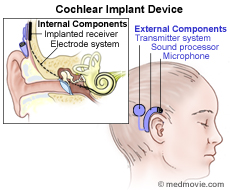 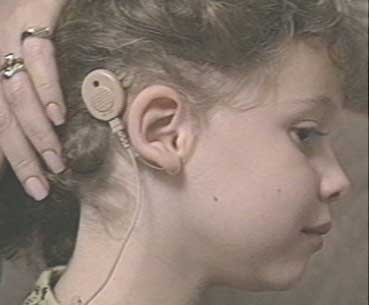 [Speaker Notes: A cochlear implant is a device that provides direct electronic stimulation to the auditory nerve, which is the nerve that signals “hearing” in your brain. With a cochlear implant, the outer and middle parts of the ear are bypassed altogether and signals are sent to the hearing (or auditory) nerve via stimulation of the hair cell of the hearing part of the inner ear (cochlea). [Point out placement of implant in diagram]. People who receive cochlear implants cannot hear sounds the way people who are not hard of hearing do, but they do get the sensation of some sounds. People who are hard of hearing can then learn to interpret these sounds as language (5).
Pictures used with permission from: 
1. www.pbs.org/wnet/soundandfury/cochlear/index.html 
2. www.fda.gov/cdrh/cochlear/images/FDA_CochlearImplant.jpg]
Cochlear Implants: The Debate
Access to hearing world vs. identity within Deaf culture (social and psychological)
Medical ethics
Actual effectiveness
Not maximizing ability to perceive sounds
Cognitive development associated with the choice of language
[Speaker Notes: After listening to this presentation, cochlear implants may seem like a fantastic “cure” for infant hearing loss. However, cochlear implants are controversial for several reasons. A tightly knit community of people who are deaf exists, and children (and adults) with cochlear implants are often excluded by the Deaf community because a large part of the culture involves the use of American Sign Language (ASL). Also, cochlear implants don’t work perfectly—they only give access to sound for the individual; they do not lead to full hearing, even in the best cases. However, is it ethical to not maximize the ability to perceive these sounds? Another debate between cochlear implant users and Deaf community advocates is the impact of implants on cognitive development associated with spoken and/or visual language. Both sides say that children will develop better language skills using the approach or intervention they advocate (ASL or implants). As you can see, the debate is heated and very complex. We will examine this debate further today with a research assignment.]
The Deaf Community
Supportive, strong community 
Does not view hearing loss as a disability
Rich history and language (e.g., ASL)
Children with cochlear implants may have limited access to the Deaf community
[Speaker Notes: The Deaf community has a proud heritage of overcoming discrimination posed to its members by the hearing world. While fighting for better opportunity, the Deaf community embraces American Sign Language as its natural means of communication. While some members of the community believe that ASL is the only way that people who are deaf or hard of hearing should communicate, others want their children learning and using spoken language in mainstream education. Technological advances, such as the cochlear implant, further integrate the deaf and hearing communities, causing a lot of tension about the identity of deaf culture (6). 
Picture: www.pbs.org/wnet/soundandfury/culture/intro.html]
Essential Question:
If you were hard of hearing, would you want a cochlear implant? Why or why not?
[Speaker Notes: Now that we have background information about cochlear implants and the controversy surrounding them, let’s think about our essential question for the day. [Read question] Before you jump to an answer, we are going to examine this idea from many perspectives: as an advocate for cochlear implants, as an advocate for the Deaf community, as an audiologist, as a pre-teen with a new cochlear implant, and as an adult who is deaf and is fully immersed in the Deaf community.]
References
1. EHDI Science Ambassador Program Presentation
    Biernath, K., Gaffney, M., and Victor, M. June 19, 2005.
2. http://www.cdc.gov/ncbddd/ehdi/FAQ/questionsgeneral
    HL.htm [6/22/05]
3. http://www.nidcd.nih.gov/health/hearing/hearingaid.
    asp#4 [8/11/05]
4. http://www.asha.org/public/hearing/disorders/types.htm [8/6/05]
5. http://www.asha.org/public/hearing/treatment/cochlear_
    implant.htm [6/22/05]
6. http://www.pbs.org/wnet/soundandfury/cultu
    re/deafhistory.html [8/11/05]